Help, the PE must be online!
Manager's guide
BLOCK 1
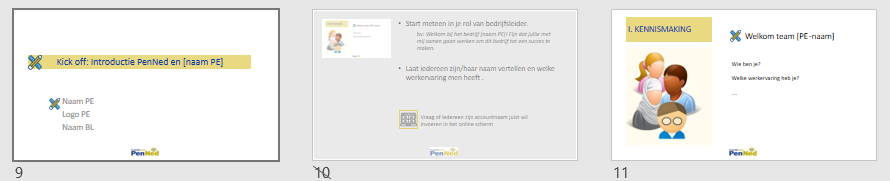 Block 1 Introduction of the PE Video about PE See slide 8-17






Explanation PenNed.nl + My PE slide 27-31





Determine assortment
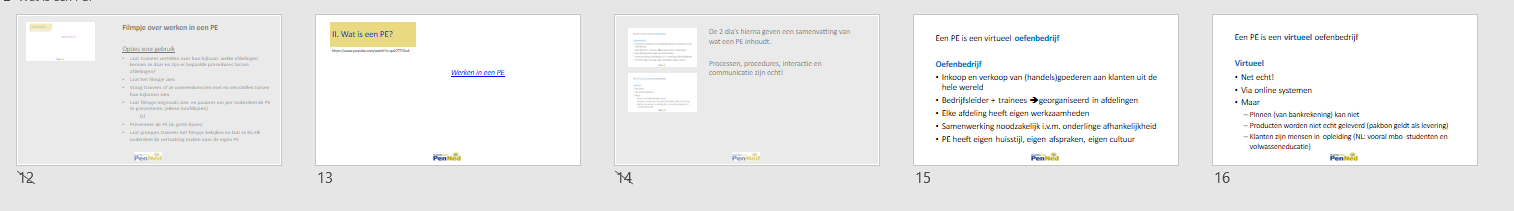 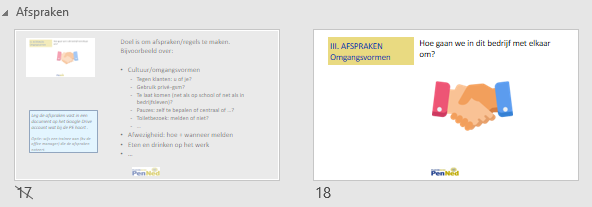 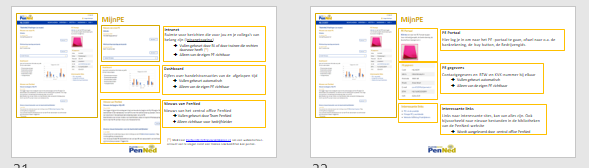 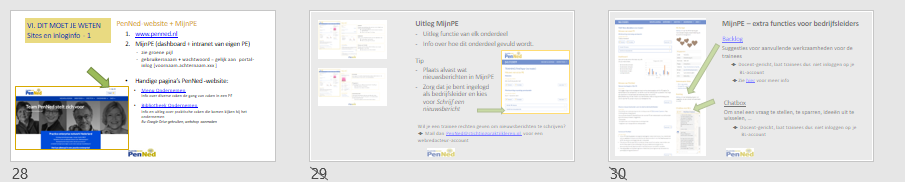 BLOCK 1 - teacher
Programme
Introduction of the PE * Video about the PE
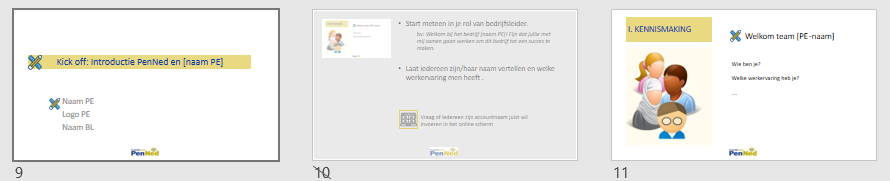 Block 1 Introduction of the PE Video about PE See slide 8-17






Explanation PenNed.nl + My PE slide 27-31





Determine assortment
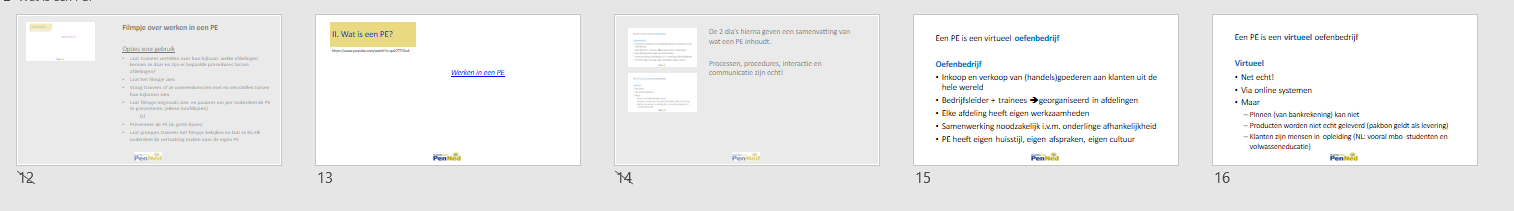 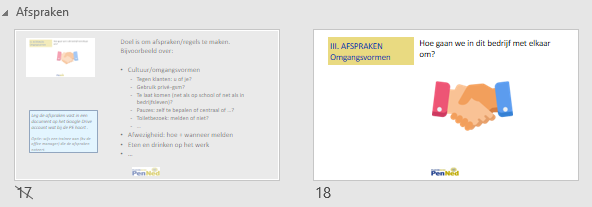 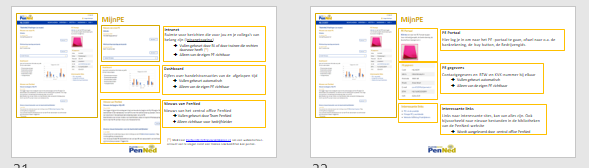 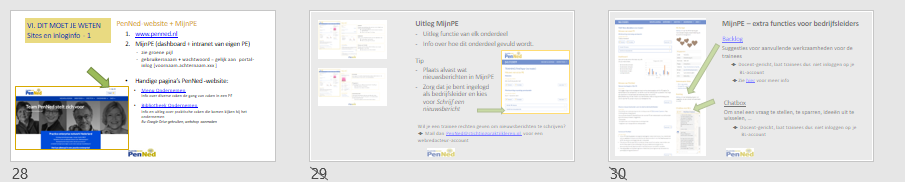 Block 2
Block 3
Block 4
Block 5
Block 6
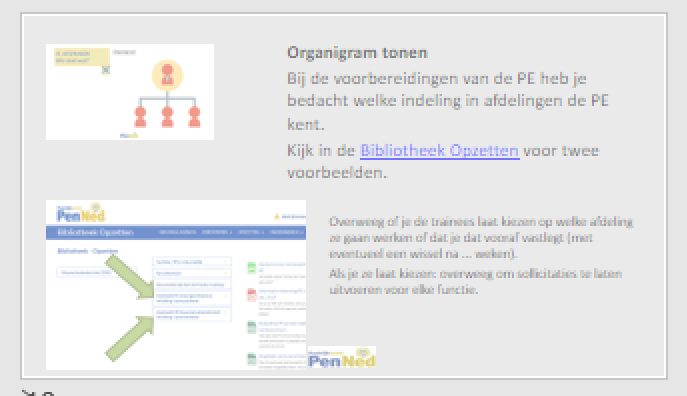 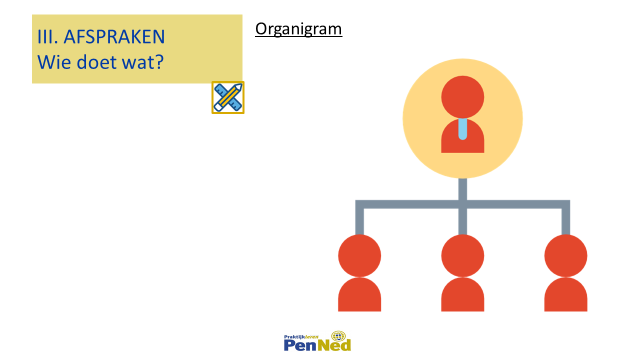 Block 7
Block 8
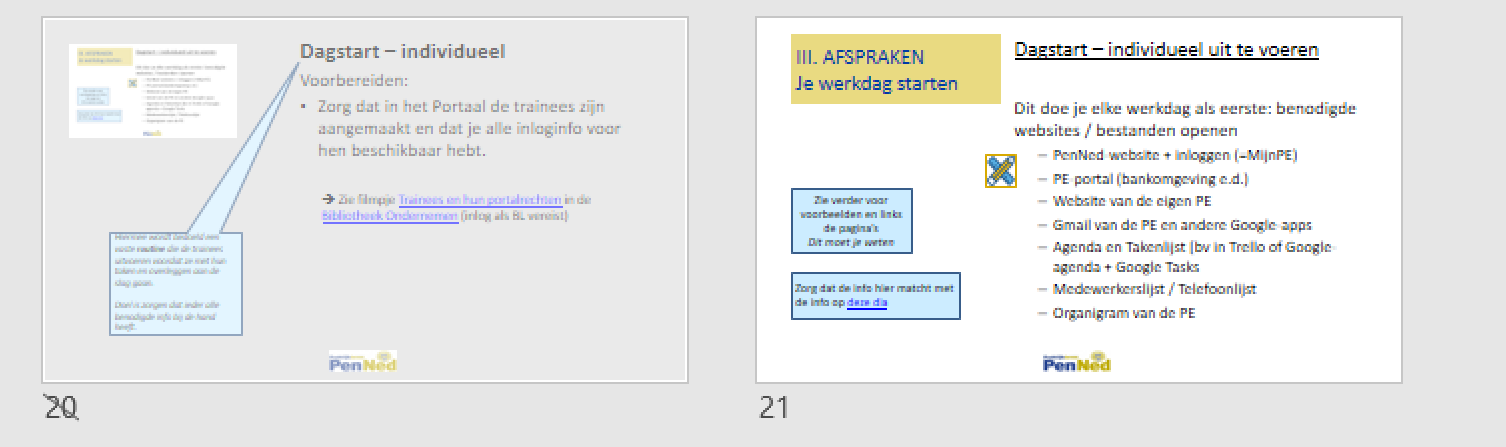 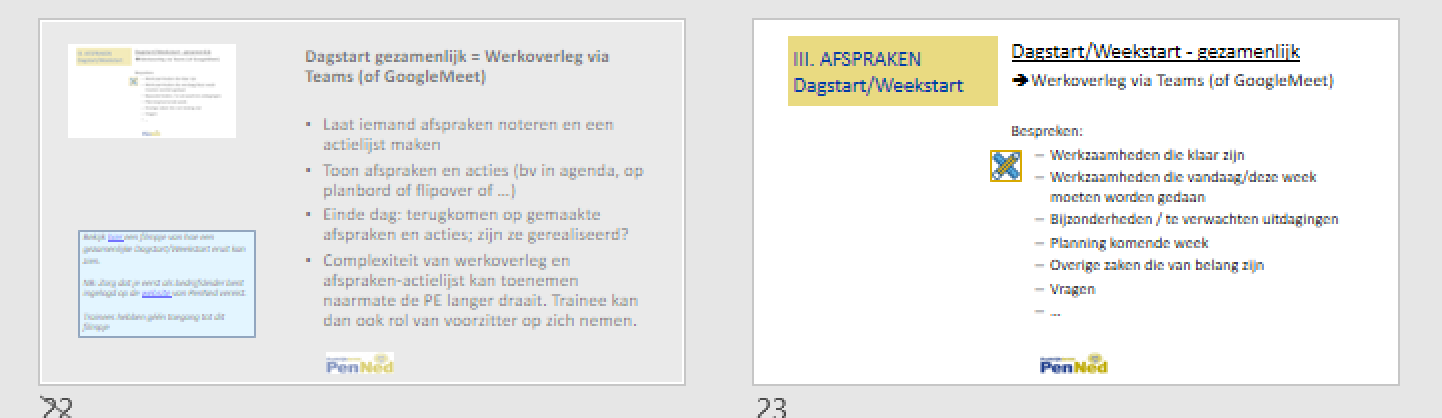 CONTENTS
Info for the manager

About this manual
Do
Starting points
Tips
Kick off of the online PE (with trainees)

Introduction en Introduction
What is a PE?
Agreements
You should know this
Get started
Conclusion
Info for the manager

How to continue
Useful information
About this manual
This guide contains a simple roadmap to start an online PE. Included is an online kick-off meeting for the trainees
Grey pages are teacher pages. These are in front of the corresponding pages for trainees and have been set to Hide. In the upper left corner of a teacher page, you can see which slide it belongs to
MA = manager (accompanying teacher) / PE = practice enterprise / Trainee = student as an employee in the PE
Both for physical meetings and for use online
Symbol for 			 Symbol for 
physical meetings: 			 online contact:

Adapt to your own wishes and the specifics of your PE
Symbol to e.g. adjust something
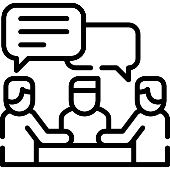 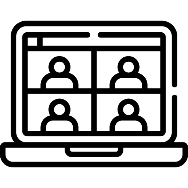 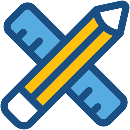 To do
Customize this presentation in the corporate identity of your PE or your school. 
Edit the presentation: complete with data of your own PE and remove parts you don't think apply. 
If this symbol             is on a page, you still need to customize/add things yourself.
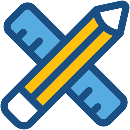 Principles
The design of the PE has been finalized
The components of the roadmap have all been completed and elaborated in detail.
The Start to Practice training has been done by all managers.
Already present/ known / registered	
unless it has been chosen to determine all these components together with the student

PE-name
2 shelf-ready products + corresponding prices
Organization chart + job descriptions			See example-PEs in Create Library
which departments can be distinguished?
which activities belong to each department? 
Process flow has been described			See example-PEs in Create Library
what steps in the purchasing process? 	
What steps can be distinguished in the sales process?	What documents/systems + which department does what, when?
Who keeps up with the emails/ makes tasks from emails?
Tips
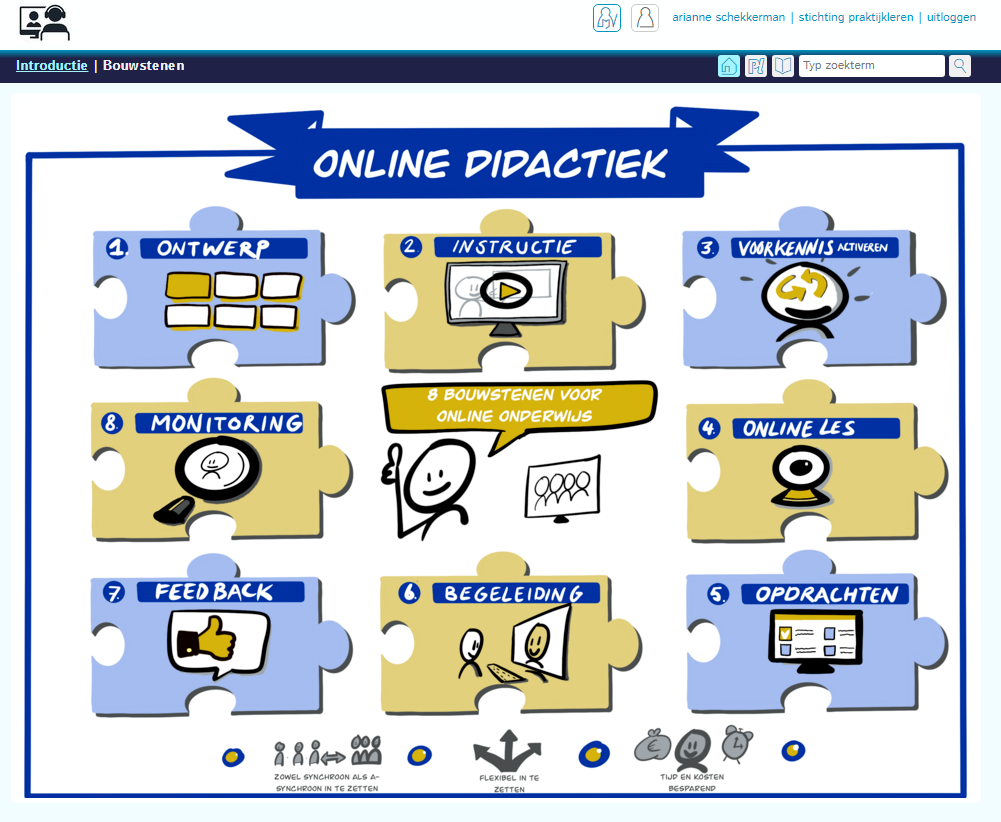 Check out the online didactics module of Stichting Praktijkleren
https://www.stichtingpraktijkleren.nl/oo/online-didactics/
(log in to the site of Stichting Praktijkleren)


Check out this series of blogs about online teaching through MS Teams.Here you'll find a a large amount of information about everything Teams has to offer and how to use it for educational meetings online.
https://socialmediainvocationaleducation.nl/office365/microsoft-teams-manuals-for-schools/ 
source: Office 365 in vocational education 
Ashwin Brouwer (Friesland College) and Annet Smith (Nova College) write about Office 365 in intermediate vocational education here. Ashwin en Annet both are Microsoft Innovative Educator Expert. Office 365 in intermediate vocational education is a publication of Social media in intermediate vocational education.

Check out these tips on digital etiquette for MS Teams
https://www.managementsupport.nl/working-digitally/news/2020/08/digital-etiquette-microsoft-teams-10118681?_ga=2.3947440.1659834782.1597770034-2064962137.1597770034
Source: Managementsupport.nl
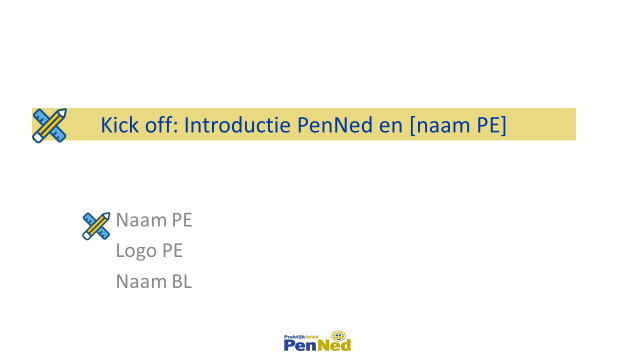 Preparation Kick off meeting

Have the PE hours included in the time table under the PE name, possibly as a practice enterprise or if applicable as professional practical training hours.
Send your trainees an invitation (from the BL-mail) for a kick-off meeting or for a 1st work meeting (=1st contact moment).
Include a link to the meeting (Teams or Google Meet or ...)
Ask the participants to test image and sound in advance (during the online meeting all trainees and managers have their camera switched on)
If a trainee does not have a webcam: have the trainee install a free app on the smartphone.
Android + Windows: Droidapp
Iphone + Mac: Iriun Webcam
More information: https://tweakers.net/reviews/7756/3/five-workingathome-webcams-tested-your-smartphone-or-photo-camera-as-webcam.html
Kick off: Introduction PenNed and [name PE]
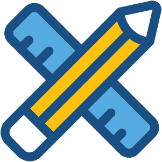 Name PE 
Logo PE 
Name MA(nager)
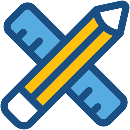 Start right away in your role as a manager.
For instance: Welcome to the company [name PE]! I'm glad you're going to work together with me to make this company a success.
Let everyone tell their name and what work experience they have.
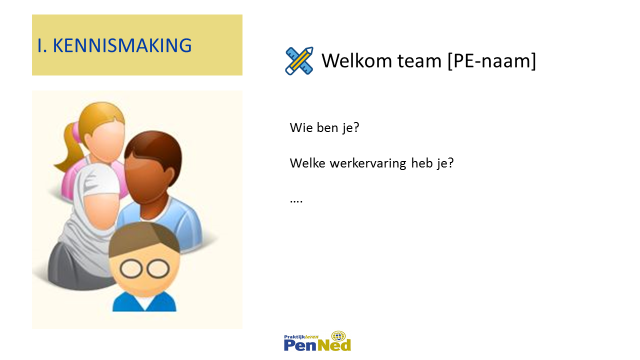 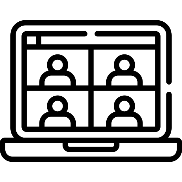 Ask everyone to enter their account name correctly on the online screen
I. INTRODUCTION
Welcome team [PE name]
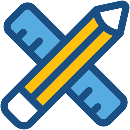 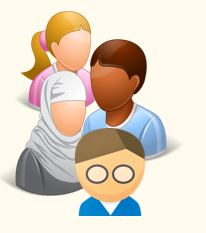 Who are you?  
What work experience do you have?
....
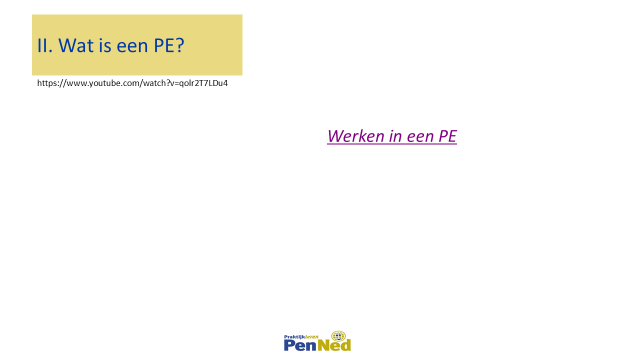 Video about working in a PE
Options for use
Let trainees talk about their side job: which departments do they know there and are there certain procedures between departments?
Show the video
Ask trainees if they see similarities and differences between their side jobs
Show video again and pause to present the PE per part (main lines only)
	Or
Present the PE (broadly speaking)
Let groups of trainees watch the video and have them translate to their own PE with each part
II. What is a PE?
Working in a PE
https://www.youtube.com/watch?v=qolr2T7LDu4
The 2 slides below give a summary of what a PE entails.  
Processes, procedures, interaction and communication are real!
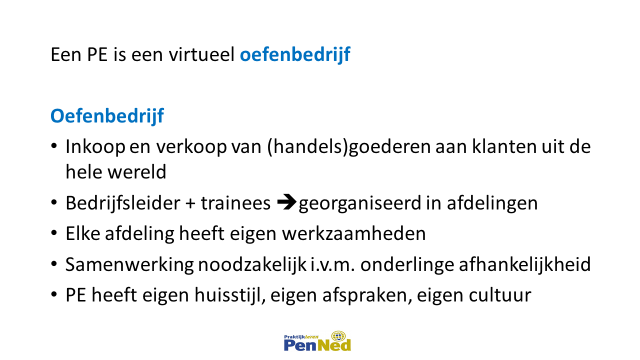 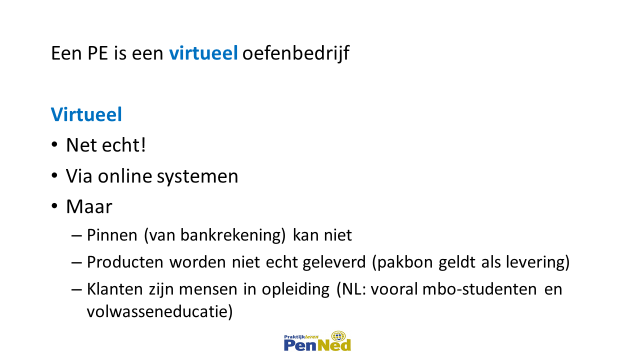 A PE is a virtual practice company
Practice company 
Purchasing and selling (commercial) goods to customers from all over the world
Manager + trainees ->organized in departments
Each department has its own activities
Cooperation necessary because of interdependence
PE has its own corporate identity, own appointments, own culture
A PE is a virtual practice company
Virtual
Almost real!
Via online systems
But
Withdrawing money (from bank account) is not possible
Products are not really delivered (packing slip counts as delivery) 
Customers are people in training (NL: mainly intermediate vocational education students and adult education)
Goal is to make arrangements/rules. For example, about:
Culture/Manners 
To customers: Dutch: U or jij? 
Use private cell phone? 
Being late (just like in school or just like in business)? 
Breaks: self-determination whether central or ...? 
Toilet visit: report or not?
 ...
Absence: how + when to report
Food and drinks at work…
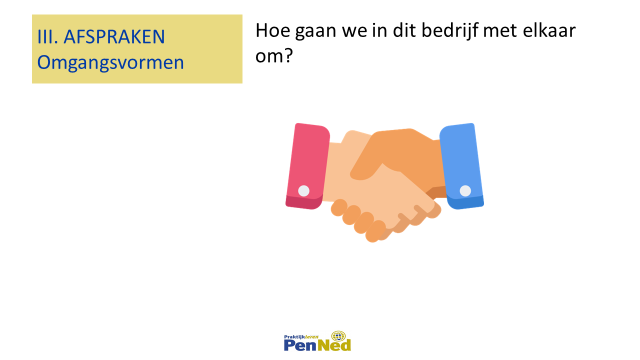 Record the arrangements in a document on the Google Drive account that comes with the PE.  Option: appoint a trainee (e.g. the office manager) who writes down the appointments.
III. ARRANGEMENTSManners
How do we interact in this company?
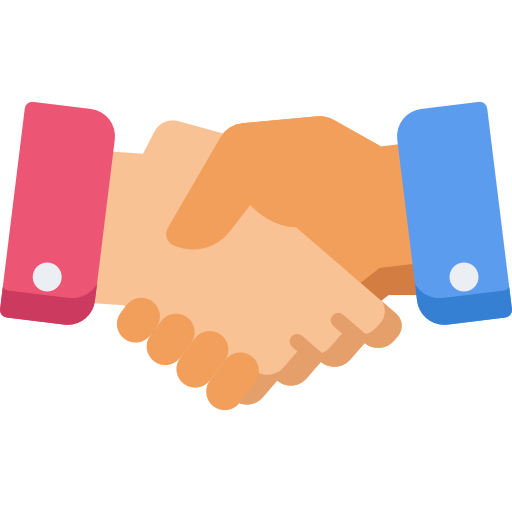 Show organization chart
During the preparations of the PE you have thought about which classification in departments the PE has.
Check Setting up library for two examples.

Consider whether you let the trainees choose which department they are going to work in or whether you will pre-commit it (with a possible change after ... weeks). 
If you let them choose: Consider having applications for each position.
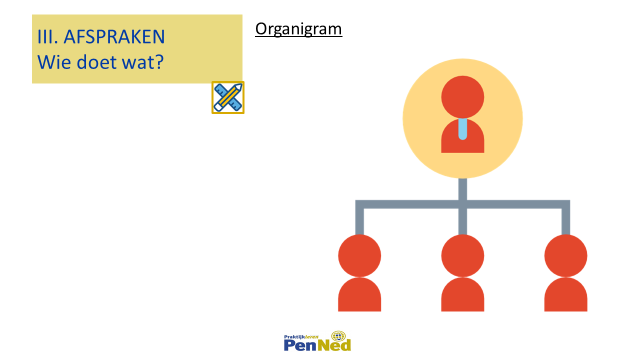 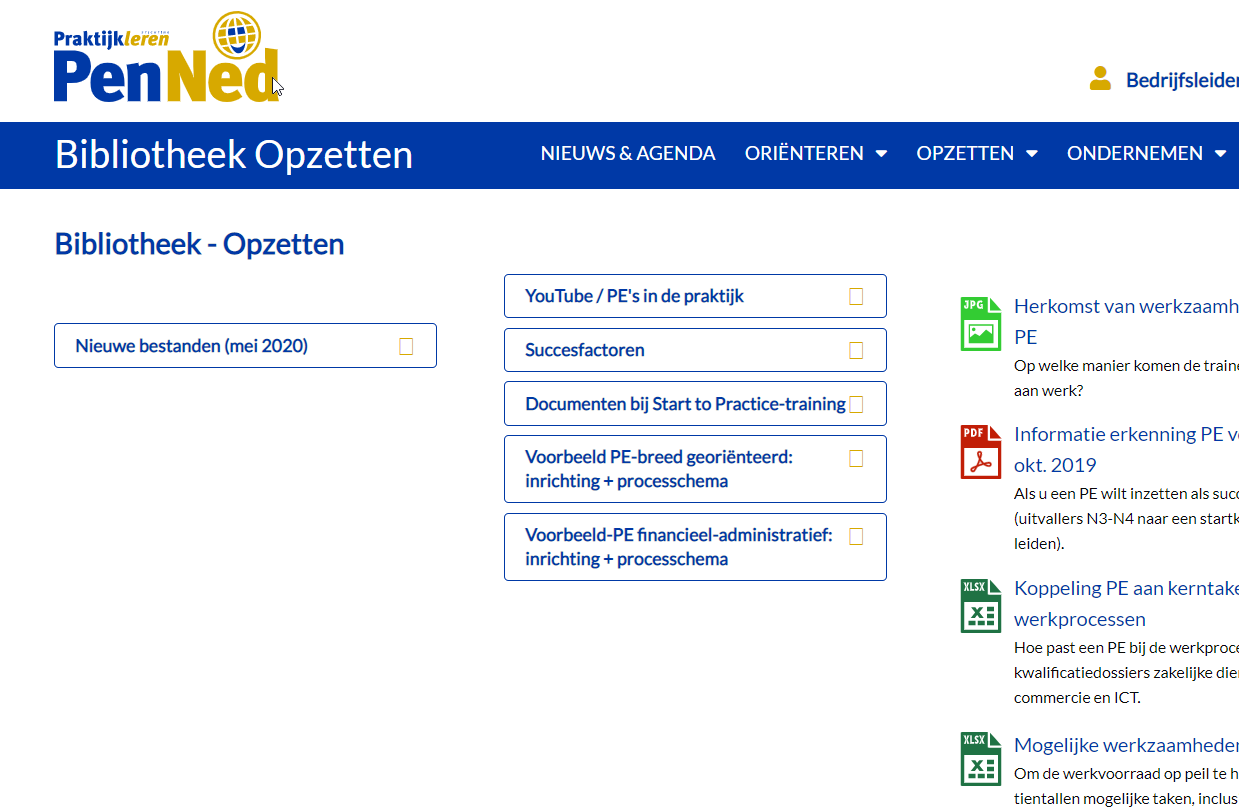 III. ARRANGEMENTSWho ?
Organization chart
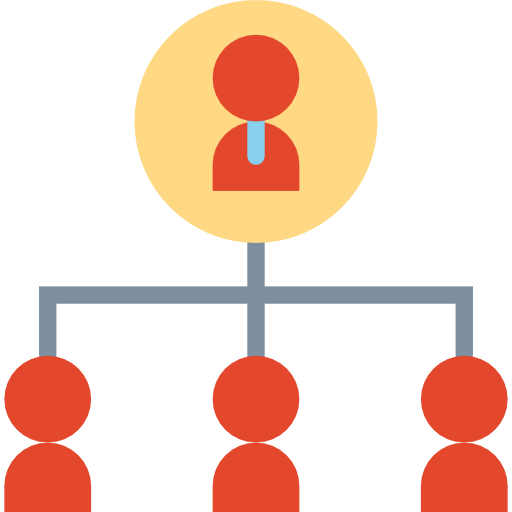 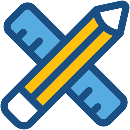 Day start – Individual 
Preparation:
Make sure that the trainees are ‘created’ in the Portal and that you have all the login info available for them.
 See video Trainees and their portalrights in the Business Library  (login required for managers)
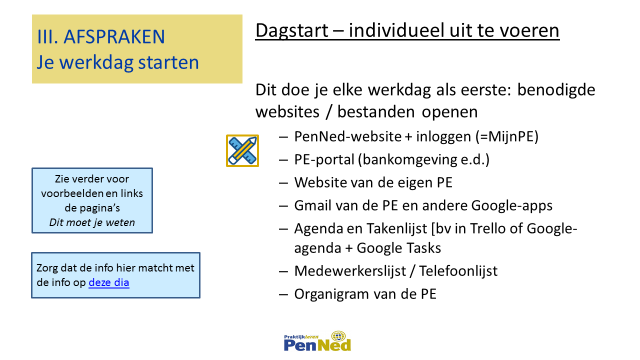 This means a fixed routine that the trainees perform before they start their tasks and consultations.   

The goal is to make sure that everyone has all the necessary information at hand.
III. ARRANGEMENTSStarting your working day
Start of the day – to be executed individually
This is what you do first every working day: open needed websites/files
PenNed website + login (=MyPE) 
PE portal (banking environment, etc.) 
Website of the own PE
Gmail of the PE and other Google apps
Calendar and To-Do list [e.g. in Trello or Google calendar + Google Tasks] 
List of employees/ Phone book 
Organization Chart of the PE
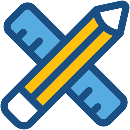 See below for examples and links the pages 
You should know this
Make sure the info here matches the info on this slide
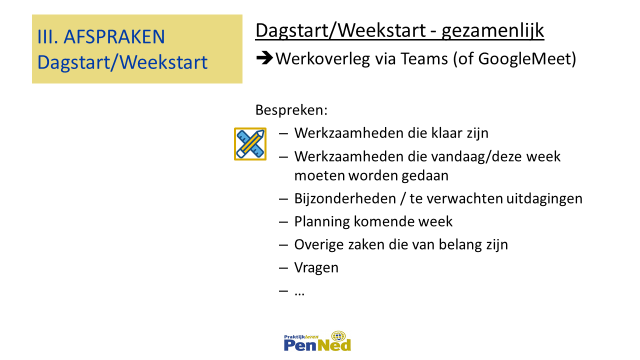 Collective start of the day = work consultation via Teams (or GoogleMeet)
Have someone write down appointments and create a list of actions
Show appointments and actions (e.g. in calendar, on scheduling board or flipover or ...) 
End of the day: check agreements and actions; have they been implemented?
Complexity of work consultation and the length of the list of actions can increase the longer the PE runs. Trainee can therefore take on the role of chairman.
Watch here a video of what a joint start of the working day/week can look like. 

NB: Make sure you are first logged in as a manager of the PenNed website . 

Trainees do not have access to this video
III. ARRANGEMENTSStart of the day/week
Start of the day/week - collectively
Work consultation via Teams (or GoogleMeet)

Discuss: 
Work that is ready 
Work that needs to be done today/this week
Details /expected challenges 
Planning next week 
Other matters that are of interest 
Questions
 ...
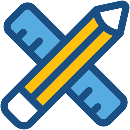 Prepare

Make sure files are stored with clear names.
If necessary, have the office manager/ICT/assistant manager set up a format for this later.
Create a folder structure in the PE's Google Drive (pe.nl01xxx@penned.nl).
For example, create a folder for each department. Later, subfolders may be needed, but the trainees (or ICT/office manager) can set them up themselves.
See the Extra Info section at the back for more information about the use of the Google-account
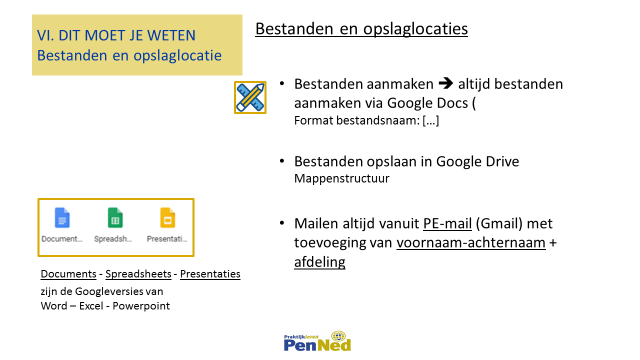 VI. HERE'S WHAT YOU NEED TO KNOWFiles and storage locations/sites
Files and storage locations/sites

Creating files  always create files using Google Docs ( Format file name: [...]
Save files in Google Drive Folder Tree
Always email from PE mail (Gmail) with first name last name + department
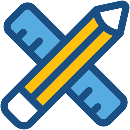 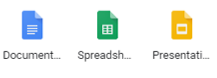 Documents - Spreadsheets - Presentations
are the Googleversions of Word – Excel - Powerpoint
Login PenNed Website
After logging in, you'll immediately get to your own PE page MyPE (see explanation below).
Logging in does not result in additional library files for trainees. As a manager, you'll see additional files after logging in.
Login website and portal for trainees
After creating trainee, login name and password follows. Tip: Let student log in at 1st x and change the password and perhaps write it down.
As a manager, you can always see the trainee's password in menu Practice Firm Admin. There you can also reset the password.
Username = always: first name.last name.xxx (xxx = last 3 digits PE code)
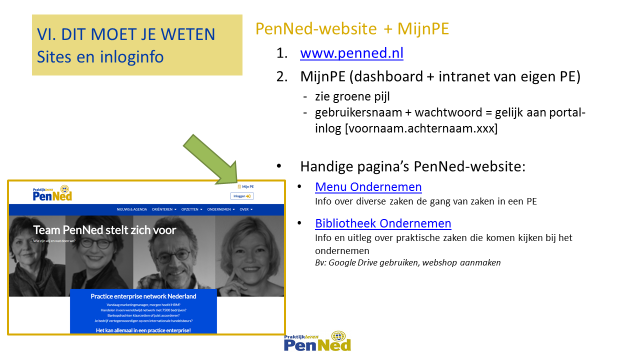  See videoTrainees And their portalrights  in the  Business Library (login if BL required)
VI. HERE'S WHAT YOU NEED TO KNOW Sites and login info - 1
PenNed Website + MyPE
www.penned.nl
MyPE (dashboard + intranet of own PE)
See green arrow
user name + password = equal to portal login [first name.last name.xxx]

Handy pages PenNed website:
Business menuInformation about various things the course of events in a PE
Business library Information and explanations about practical things involved in business 
	     E.g. Using Google Drive, creating a webshop
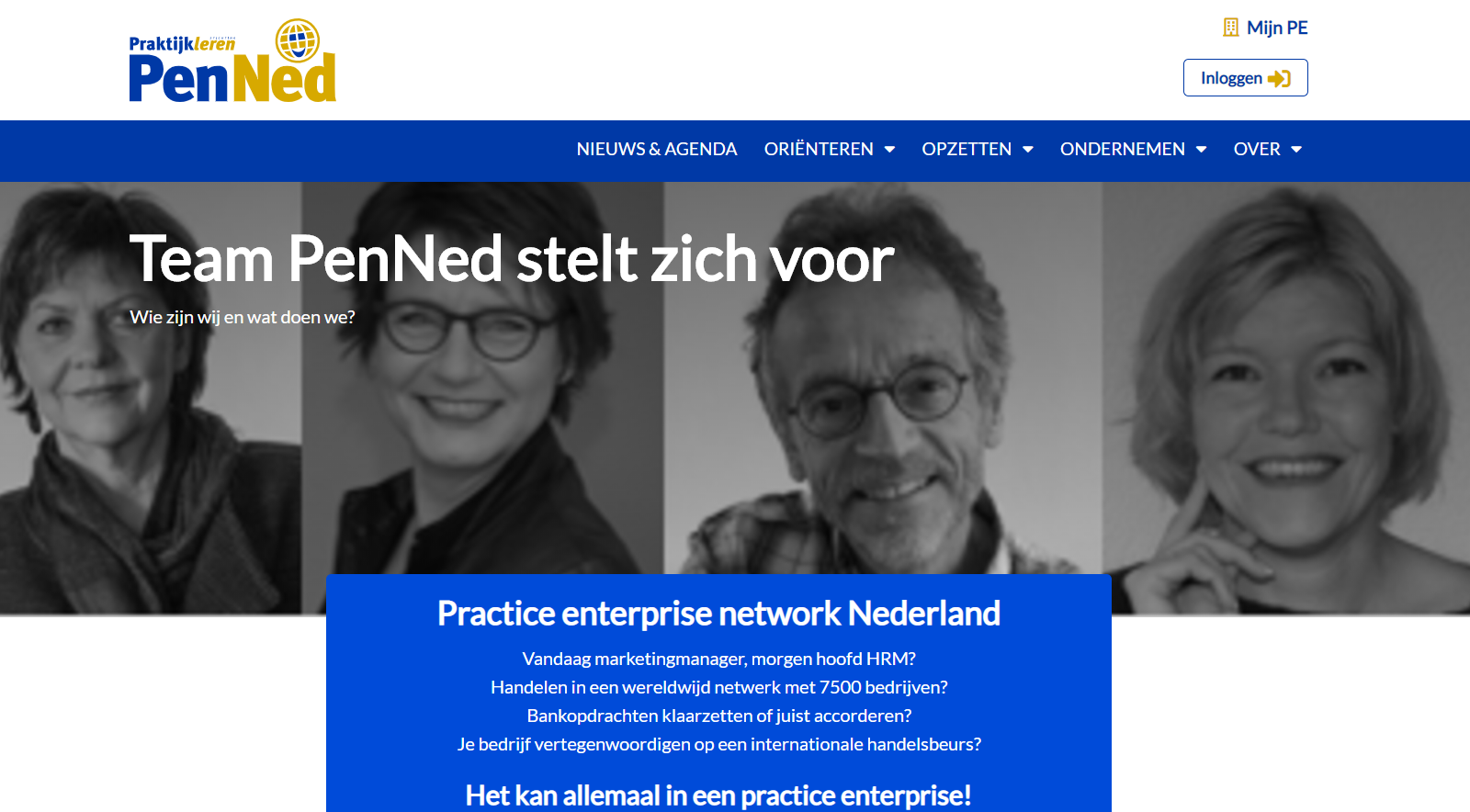 Explanation MyPE
Explanation function of each part 
Info on how this part is filled.
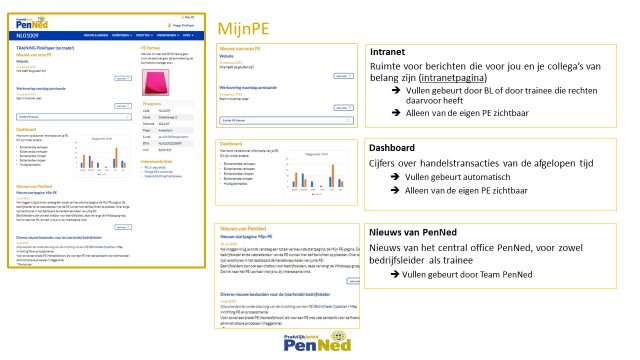 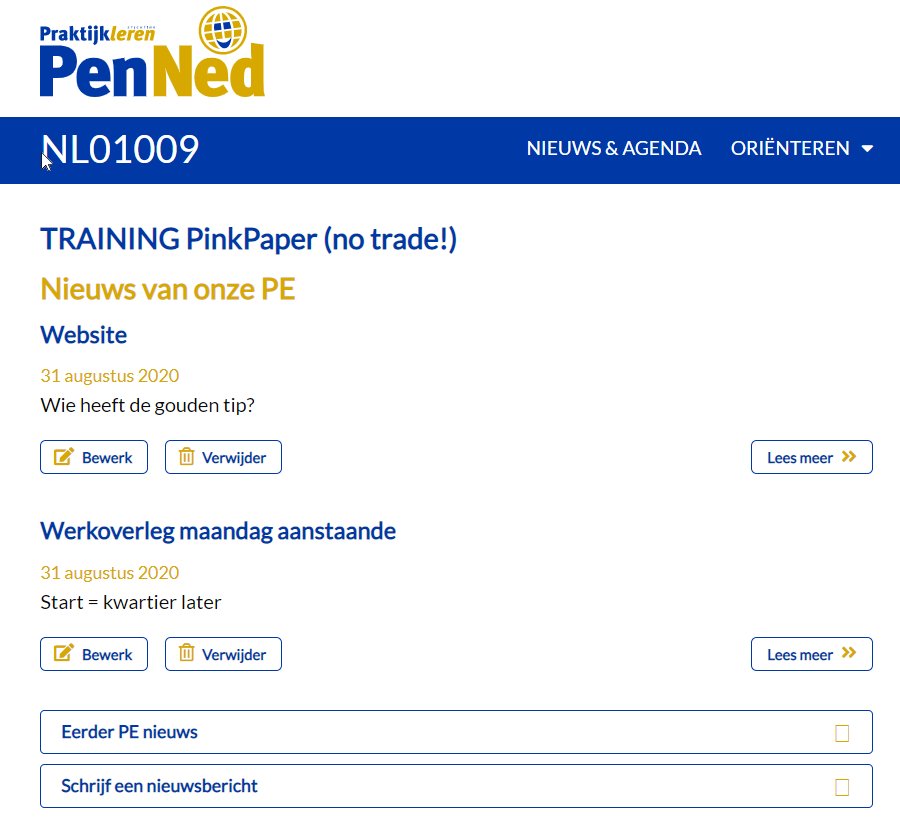 Tip
Post some news in MyPE
Make sure you're logged in as a business manager and choose Write a news story
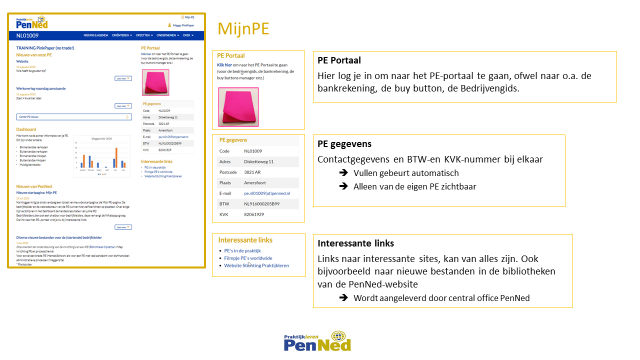 Do you want to give a trainee the rights to write news stories?  Mail PenNed@stichtingpraktijkleren.nl for a web editor account.
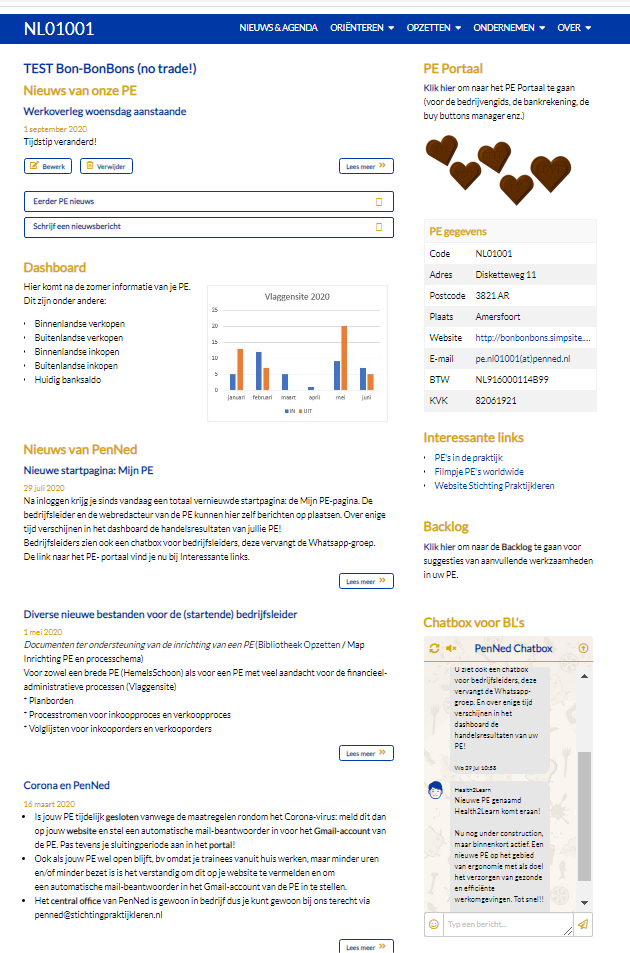 MyPE – additional features for managers
Backlog
Suggestions for additional work for trainees Teacher-oriented, so don't let trainees log into your manager (MA) account
See here for more info.
Chatbox
To quickly ask a question, to spar, to exchange ideas, ...  Teacher-focused, so don't let trainees log into your MA account
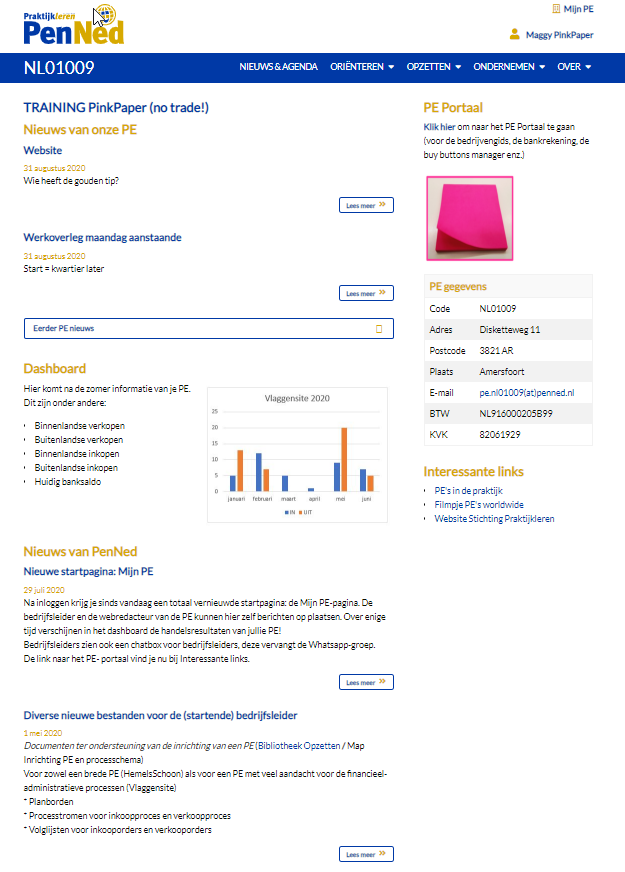 MyPE	

(*)
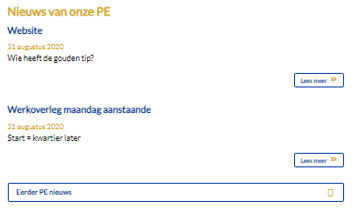 Intranet
Space for messages that matter to you and your colleagues (intranet page)
Filling is done by MA or by trainee who has rights to do so (*) 
Only visible for the own PE
Dashboard 
Figures on recent business transactions
Filling is done automatically 
Only visible for your own PE
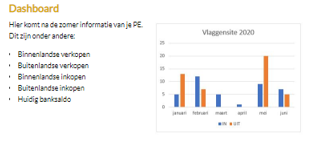 News from PenNed
News from the central office PenNed
Filling is done by Team PenNed 
Only visible to manager
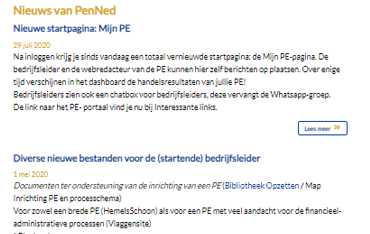 (*) Mail to PenNed@stichtingpraktijkleren.nl to request a web editor account so that a trainee can also post messages.
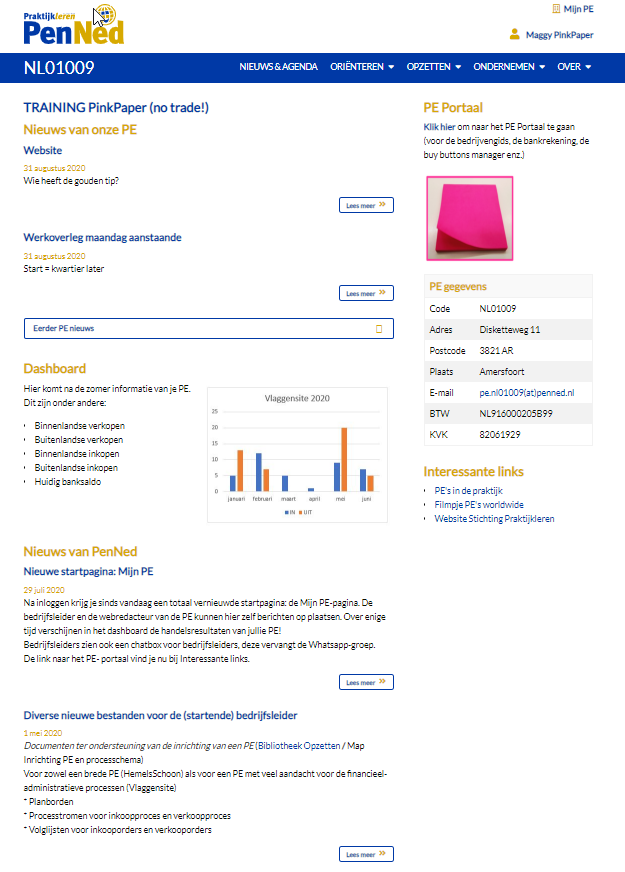 MyPE
PE Portal
Here you log in to go to the PE portal, or to the bank account, the buy button, the Business Guide.
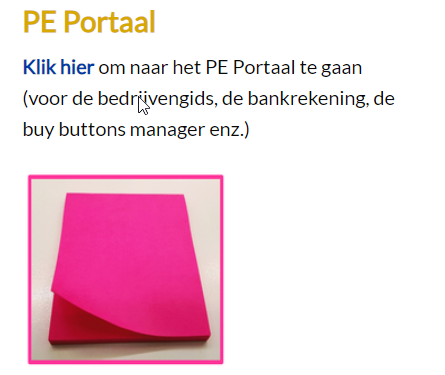 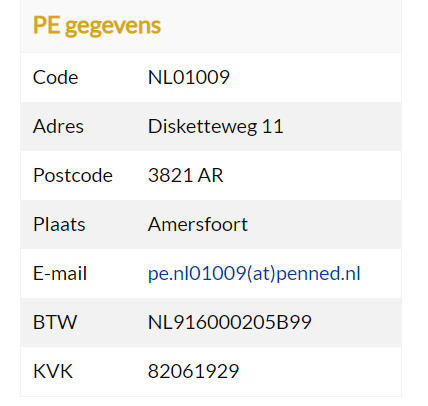 PE details
Contact details and VAT and Chamber of Commerce number together
Filling is done automatically 
Only visible from your own PE
Interesting links
Links to interesting sites can be anything. For example, to new files in the PenNed website libraries
Supplied by Central Office PenNed
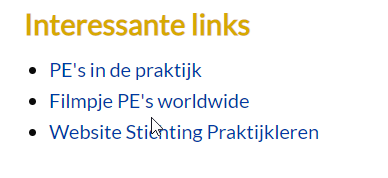 Login Gmail and Google apps for PE
User ID = pe.nl01xxx@penned.nl 
Password = [...]
This password can be changed by
Settings (top right), cog wheel)
All settings
Accounts
Change account settings
Google Account settings
Security 
Login to Google
 It is not useful if trainees work with their own email address (neither from Google nor through another account). As a result, sent e-mails cannot be centrally traced and/or fileable and therefore you cannot keep an overview. Therefore, make the trainees used to always email via the PE-mail and to sign mails with their name and department.
 All Google apps (including Gmail) allow you to log in with multiples at the same time, so individual accounts are not required.
The 3x3 dots in the top right now give you access to Google Drive and all other Google apps
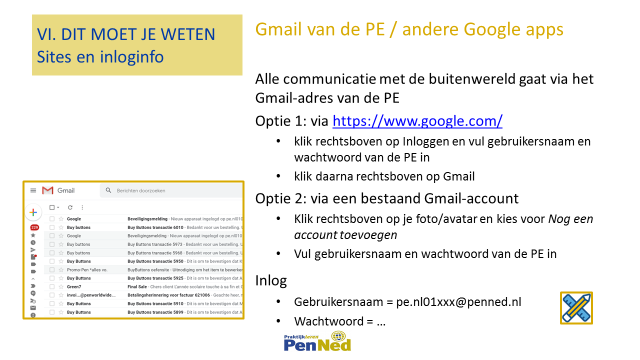 Google's handy apps
Drive: Because of central location that is accessible to everyone (create folders by department)
Docs/Sheets/Slides of Documents/Spreadsheets/Presentations: similar to Word, Excel and Powerpoint
Calendar/Calendar: To record tasks, deadlines, and meetings
Tasks: to set tasks and deadlines
Keep: to take notes
Meets: to meet online
Forms: to create online surveys and fill-in forms
 It is not useful if trainees work with their own email address (neither Google nor through another account). As a result, sent e-mails are not centrally detectable and/or fileable and therefore you cannot keep an overview. Therefore, make the trainees used to always email via the PE-mail and to sign mails with their name and department.
 All Google apps (including Gmail) allow you to log in with multiples at the same time, so individual accounts are not required.
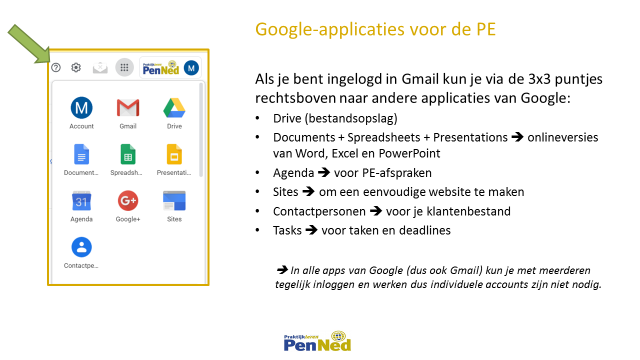 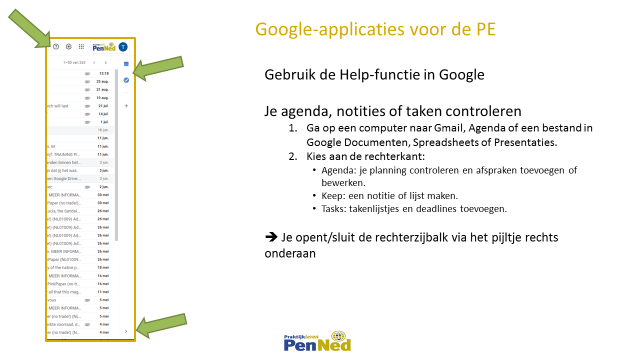 The 3x3 dots in the top right now give you access to Google Drive and all other Google apps
VI. HERE'S WHAT YOU NEED TO KNOW Sites and login info - 2
Gmail of the PE / other Google apps
All communication with the outside world is via the Gmail address of the PE
Option 1: via https://www.google.com/ 
In the upper-right corner, click Login, and then enter the PE's username and password 
then click Gmail in the upper-right corner 
Option 2: from an existing Gmail account
Click your photo/avatar in the upper-right corner and choose Add another account 
Enter the PE's username and password
Login
Username = pe.nl01xxx@penned.nl 
Password = ...
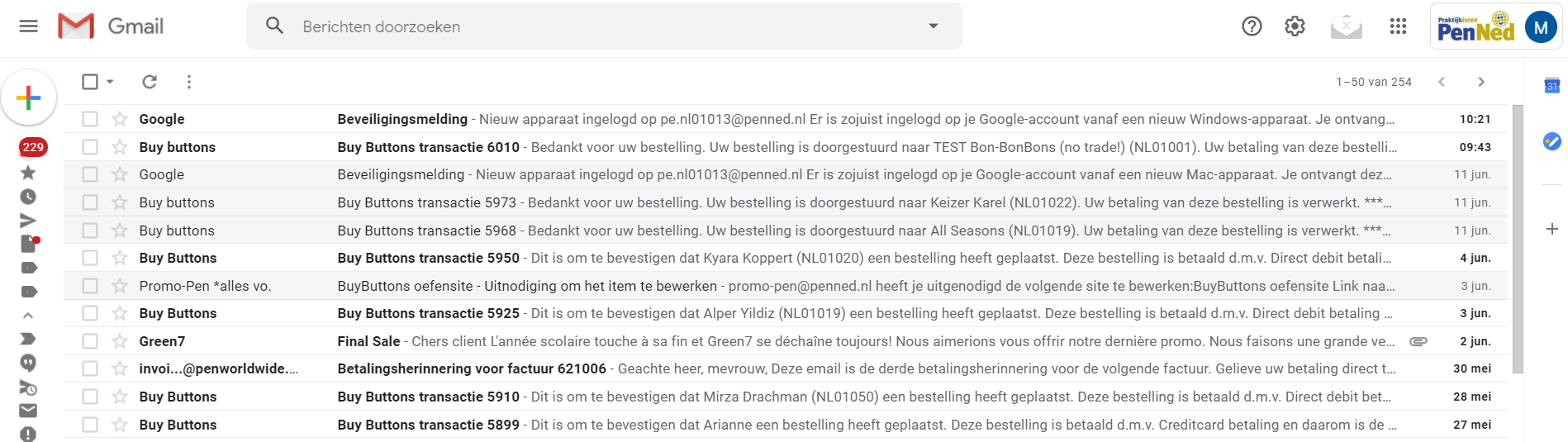 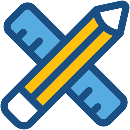 Google applications for the PE
If you're logged into Gmail, you can use the 3x3 dots in the top right corner of Google's other applications:

Drive (file storage)
Documents + Spreadsheets + Presentations  online versions of Word, Excel, and PowerPoint
Agenda  for PE appointments
Sites  to create a simple website
Contacts  for your customer base
Tasks  for tasks and deadlines
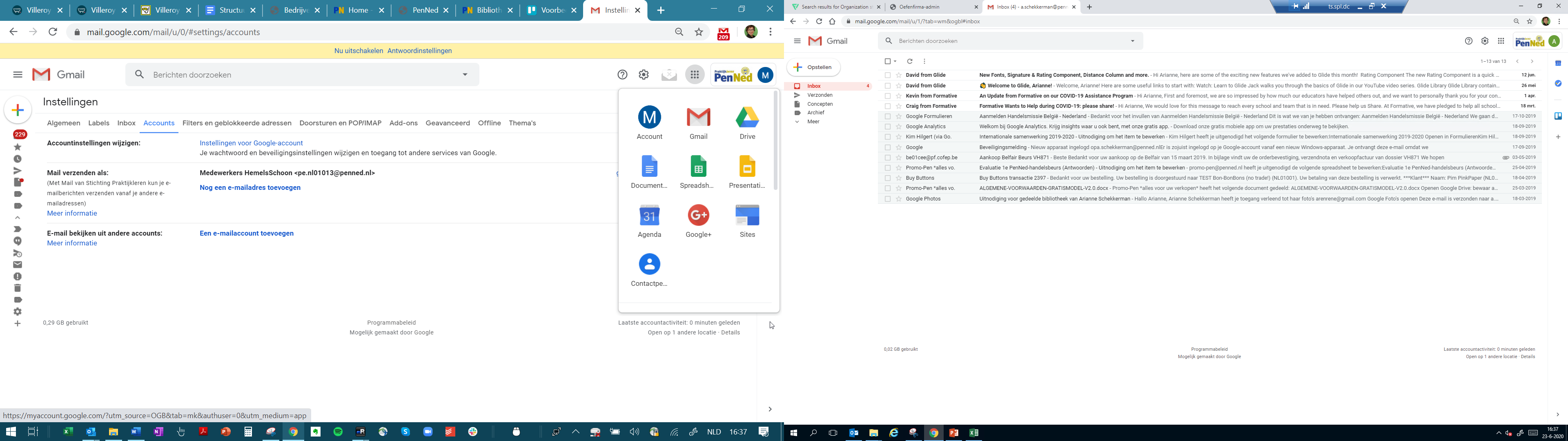  In all Google apps (including Gmail), you can log in and work with multiples at the same time, so individual accounts are not required.
Google applications for the PE
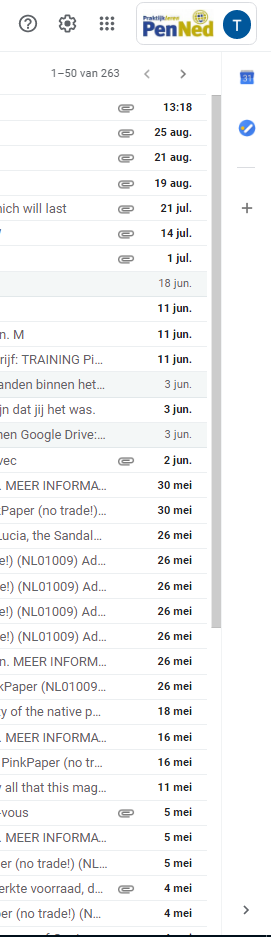 Use the Help feature in Google

Check your calendar, notes, or tasks

On a computer, go to Gmail, Calendar, or a file in Google Docs, Spreadsheets, or Presentations. 
On the right, choose Calendar: 
Review your schedule and add or edit appointments. 
Keep: Create a note or list. 
Tasks: Add to-do lists and deadlines.
 You open/close the right sidebar via the arrow at the bottom right
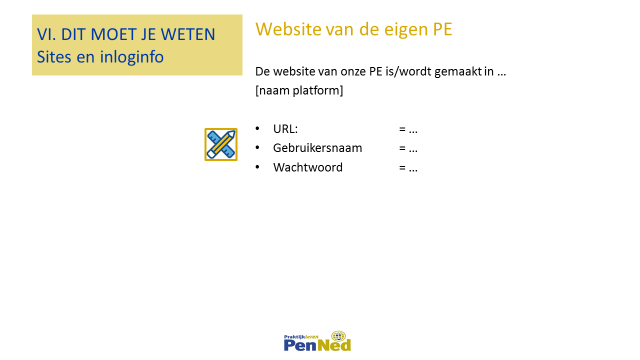 The PE’s website

Read here tips and tools on setting up a website with webshop
Look in the business-library website and webshop section for step-by-step plans how to tackle things
Quick start with a webshop? Ask if team PenNed creates a basic site for you.
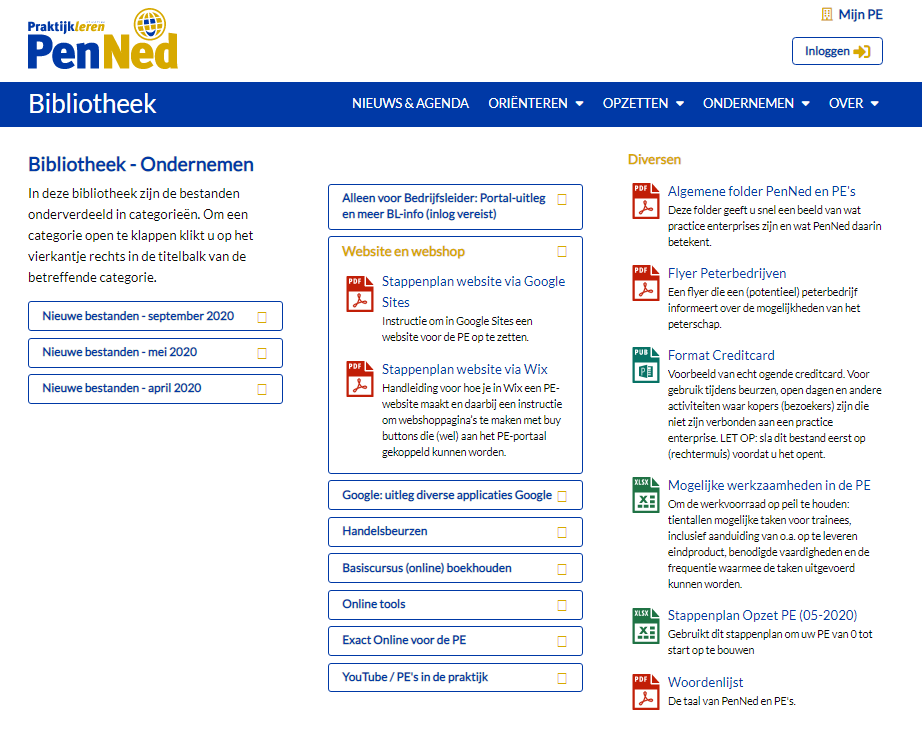 Don't forget to insert the created website into the admin menu of the portal, so that it is linked to the Business Guide and becomes visible and usable for other Pe's.
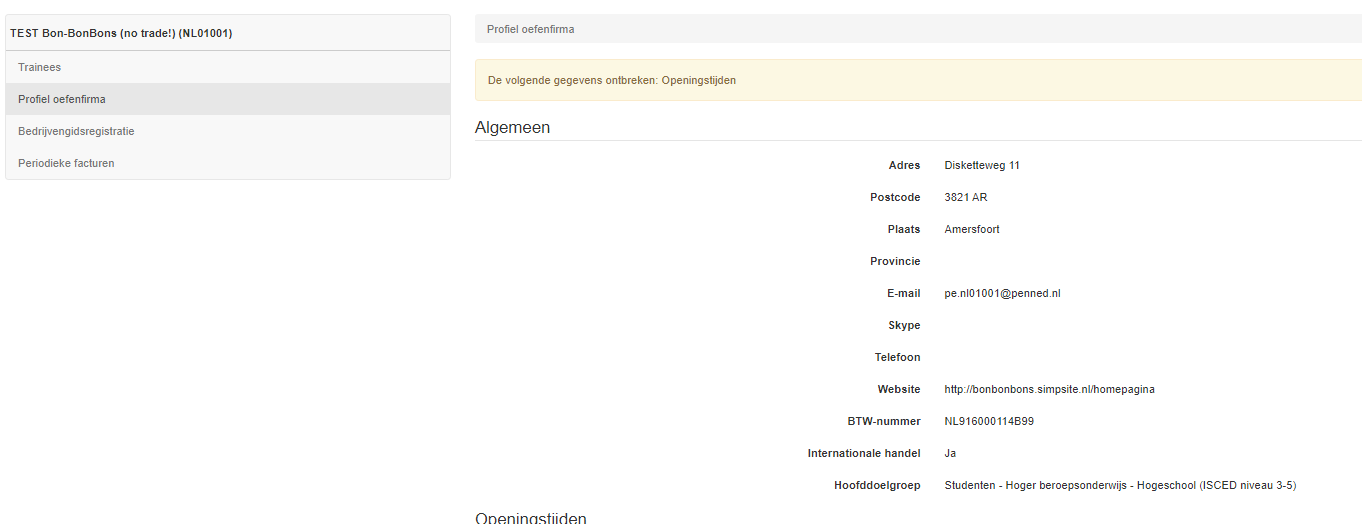 VI. HERE'S WHAT YOU NEED TO KNOW Sites and login info - 3
Website of the own PE
The website of our PE is/is made in ... [platform name]
URL: = ... 
Username = ...  
Password = ...
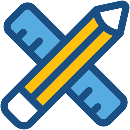 To-do list / Calendar / Planner
It is useful to keep an online to-do list and/or planner.
Use Google Calendar with Google Tasks or choose Trello or Padlet 
Login Info for example....
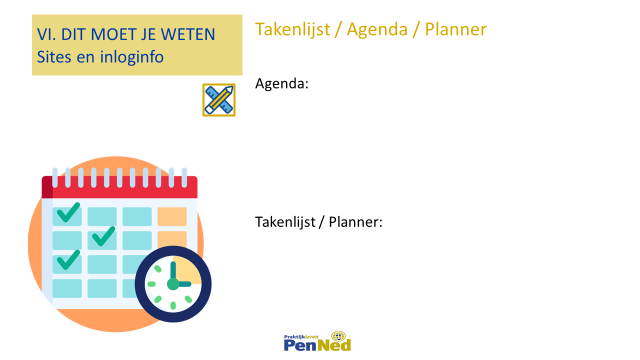 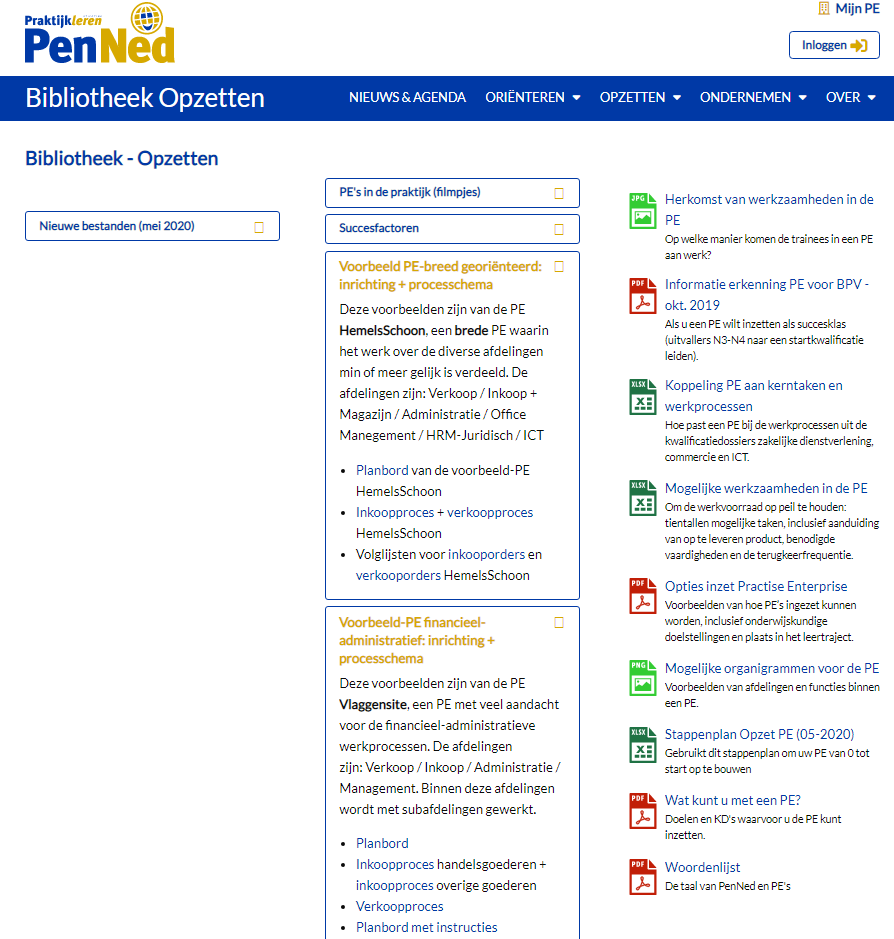 In the Set up library you will find 2 examples of plan boards in Trello. If desired, you can get a copy at PenNed@stichtingpraktijkleren.nl. You can edit that copy yourself: e.g. adjust the cards, add files as an attachment, create additional columns, ...
VI. DIT MOET JE WETENSites en inloginfo - 4
Takenlijst / Agenda / Planner

Agenda:





Takenlijst / Planner:
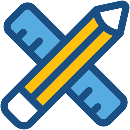 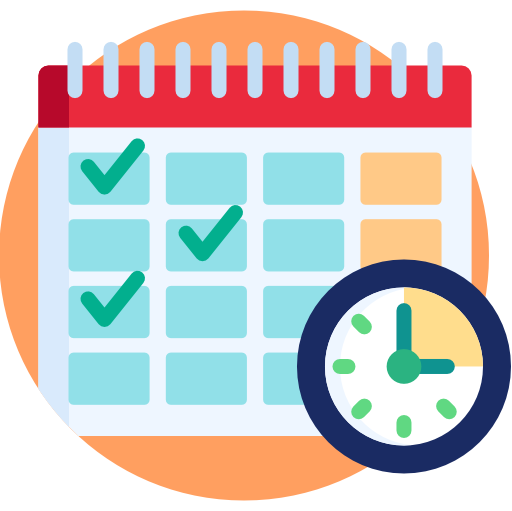 Handige bestanden

Geef hier aan welke bestanden de trainee altijd bij de hand moet hebben
Vindplaats …
Eventueel inloginfo ….
Wie mag bewerken?
Nieuwe versies opslaan onder naam ….
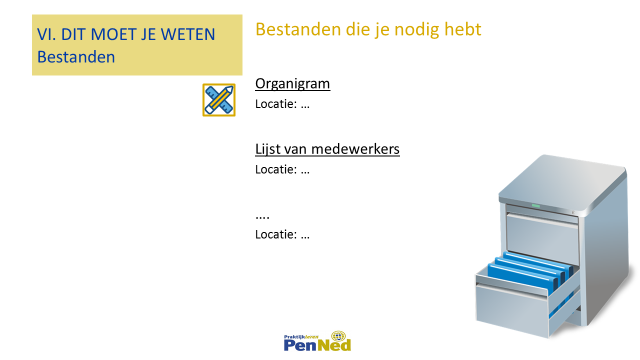 Zorg dat de info hier matcht met de info op deze dia
VI. HERE'S WHAT YOU NEED TO KNOW Files
Files you need
Organization chart
Location: …

List of employees
Location: …

….
Location: …
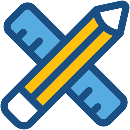 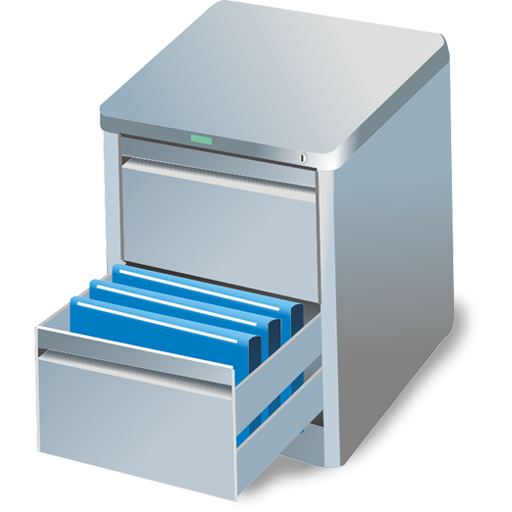 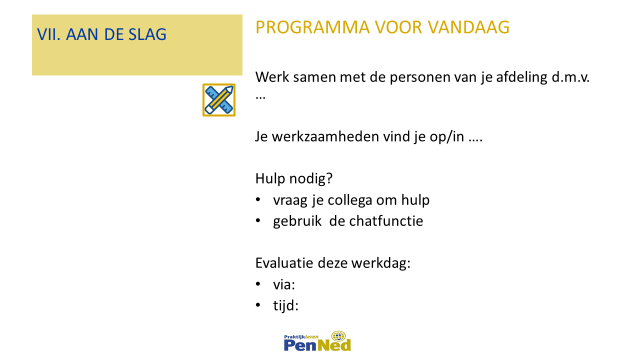 Programme after introduction
Make sure you have a number of tasks available per department use the PE plan board/to-do list (see earlier) or any other way to communicate it centrally.
Make sure that the trainees can work together on a department-by-department basis.  E.g. by creating group chats, channels or breakout rooms.
Start simple: let everyone log in and look around. Be sure to let the snooping in the Business Guide in the portal.	Company Guide explanation 
Gebruik de chat function for questions and remarks.
Agree on what you want to see this working day as the end result per department. Name how/where you want to see those results.
Schedule time for a first-day review.
Walk around by connecting to the channels, breakout rooms or group chats.
Need inspiration? Take a look at the backlog (see next page)
Backlog
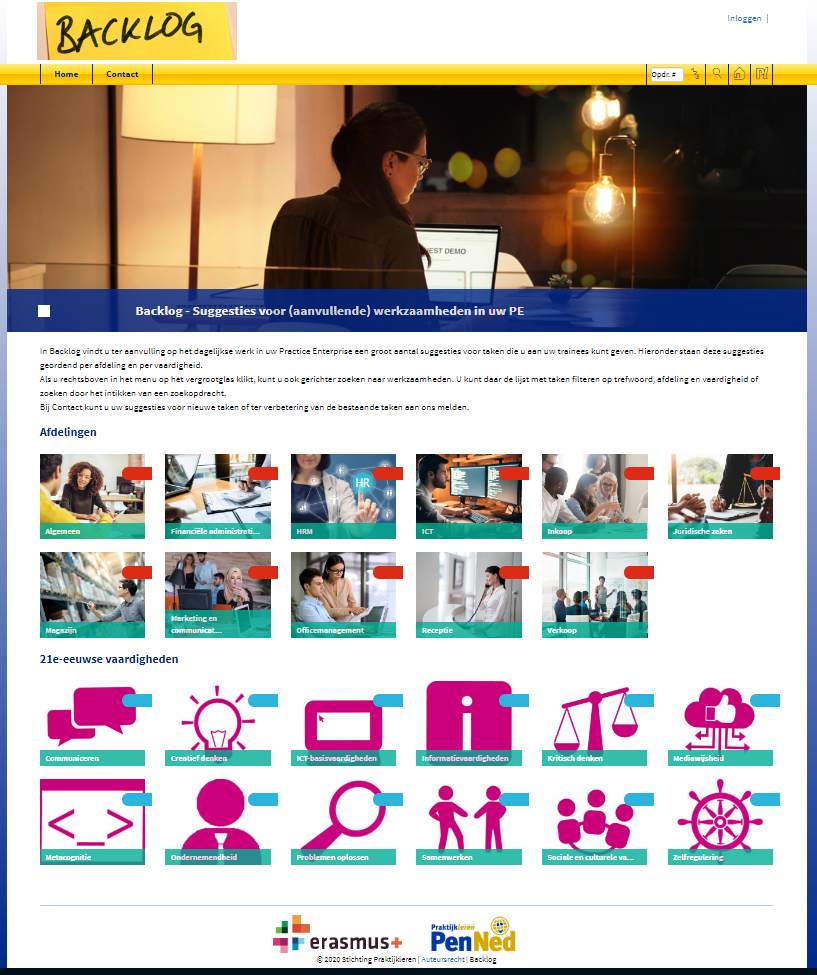 Suggestions for additional work for trainees 
Type of assignments ‘bank’
sorted by PE department and by 21st-century skills including extensive search
no (example) elaboration because whether the product is 'good' depends on the context of your PE. And maybe the process is more important than the actual output...
Ideas for even more activities are welcome!
Teacher-focused, so don't let trainees log into your MA (manager)account
Login with your stichtingpraktijkleren-account 
and not with your PenNed (managers) account
PROGRAMME FOR TODAY
Work with the people in your department through.…
You can find your activities on/in….
Need help? 
ask your colleague for help 
use the Teams chat feature
End of working day joint closure
via: 
time:
VII. GET STARTED
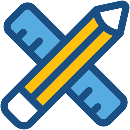 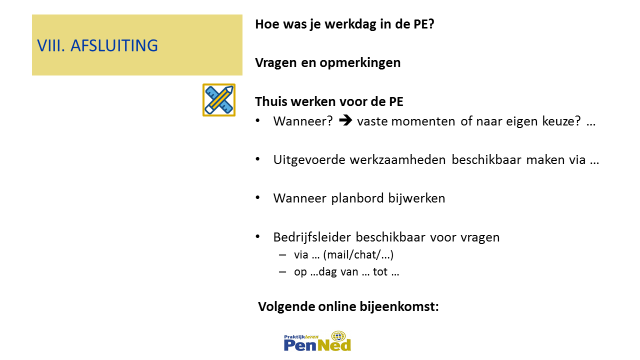 Evaluate first work experiences in the PE
Can a trainee find what he needs? 
Are the processes broadly clear? 
Does the trainee know what to do (the next working day)? 
How does the trainee feel in the PE?
For example, use a poll /Google Forms/Kahoot/write on Teams whiteboard
 
Organization working from home by trainees
What times: fixed day parts/own choice/... 
How to ask BL questions?

Work carried out
How/Where to Leave: In GoogleDrive/Show at Next Consultation/...?  
Who updates action list/to-do list/plan board?  
When update: immediately if handled/in subsequent consultation /...

Available for questions
Plan a moment (in the timetable) when you are present online in the PE

Next online meeting
Date and time 
What should trainee start/keep ready
VIII. Closing
How was your working day in the PE?
Questions and comments

Working from home for the PE
When?  fixed moments or at your own choice? ...
Make work made available through ...

When to update plan board

Manager available for questions
Via... (mail/chat/...) 
On... day of ... To...
Next online meeting:
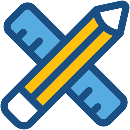 How to proceed?
Work on the basis of the agreements made on slide VIII. Closing
Make sure you are available to answer questions at the agreed time

Prepare for the next online consultation
Evaluate the behaviour of the trainees/departments: degree of own initiative/ self-employment/ taking responsibility
Evaluate the work carried out: what went well and what has not yet? focus on practices and process in relation to agreements made.
Check out last time's action list/to-task/plan board: what can be ticked off? 
Get a new stock for next week 
As soon as possible: appoint a minutes secretary who keeps action list/planboard (via screen sharing so everyone can watch) 
As soon as you act: check out the current figures in MyPE and point out trainees immediately on the news

Set quality requirements for the PE and discuss them with the trainees
External: see following page 
Internal: ...
Make them a fixed agenda item of any consultation.

Work towards self-employed trainees/departments: teach the trainees to ask questions to colleagues in their own department first and point them to all materials in the Library of the PenNed website
External quality requirements
 Come from the Roadmap PE design
See Set Up Library (left column)
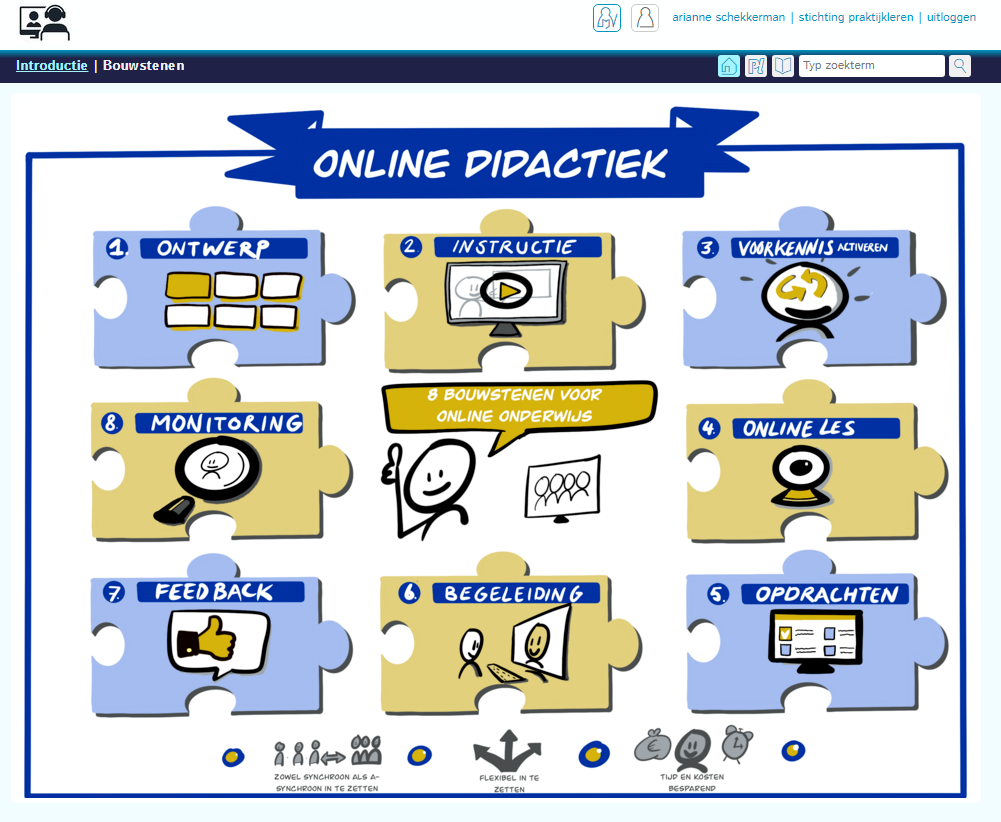 Useful information
Module online didactics of Stichting Praktijkleren
https://www.stichtingpraktijkleren.nl/oo/online-didactiek/

Comprehensive blogs about Teams in education
https://socialmediainvocationaleducation.nl/office365/microsoft-teams-manuals-for-schools/

Video: A working day in a PE

Video: online start of the week PE
For questions or help: Email penned@stichtingpraktijkleren.nl